FS_SFC Status Report
Ellen LiaoIntel (Rapporteur)
FS_SFC status after SA2#149E (1/2)
General
Specification is linked to Work item: #940052 - FS_SFC - Study on System Enabler for Service Function Chaining
The latest TR 23.700-18 is available here.
Total TUs requested for Study Phase is 2.5 TUs, 2.0 TU remaining. 
Total 6 documents agreed.
Scope in S2-2201086, TR Skeleton in S2-2201079 agreed.
Architecture Assumption: S2-2201848
Related to Key Issues (SA2#95 is the last e-meeting for any new Key Issue)
Related to Key Issue 1: S2-2201849
Traffic Steering Policy and SFC Enhancements
Next Steps: Solutions proposals in the next three meetings 

Related to Key Issue 2: S2-2201747
Exposure to enable AF to request predefined SFC for traffic flow(s) related with target UE(s)
Next Steps: Solutions proposals in the next three meetings

Annex for Pre-R18 Traffic Steering Control: S2-2201748
FS_SFC status after SA2#149E (2/2)
Progress since SA#94-e:
TR Skeleton, TR Scope, Architectural Assumption, 2 Key Issue, Annex. 

No RAN impacts
Next steps:
Continue the study
FS_SFC Work Plan
SA5 dependencies
SA5 dependencies related to Service Function Management
Contentious Issue:
N/A
Focus for the Next Meeting (SA2#150E):
Last e-meeting for any new Key Issue, solutions for all Key Issues 
Overall Plan:





SA2#149-E: TR Skeleton, TR Scope, Architectural Assumption, Key Issues, solutions for KIs related to WT#2 and WT#3 (low priority if exceeding 30 papers limits)
SA2#150-E: any new Key Issue (last meeting), new/revised solutions for all Key Issues/WTs 
SA2#151-E: any new/revised solution (last e-meeting), initial evaluation and potential conclusion, TR for information at SA#96. 
SA2#152-E: solution evaluation and conclusion completion, normative WID, TR for approval at SA#97.
SA2#153-154AH: update of normative WID if needed, and normative works.


Risks:
-
TR submission to June 2022 TSG SA#96 
for Information
TR and WID submission to Sept. 2022 TSG SA#97 for Approval
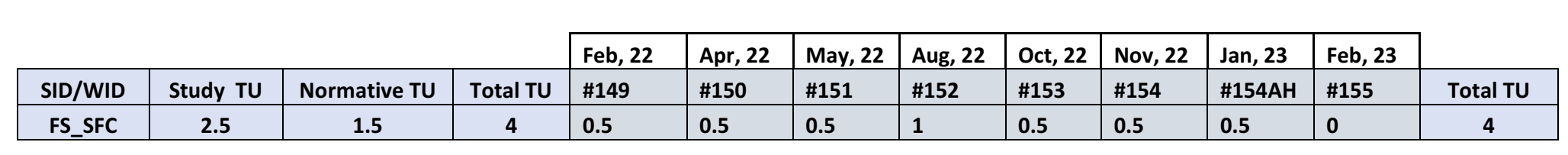